Measuring your Trajectory
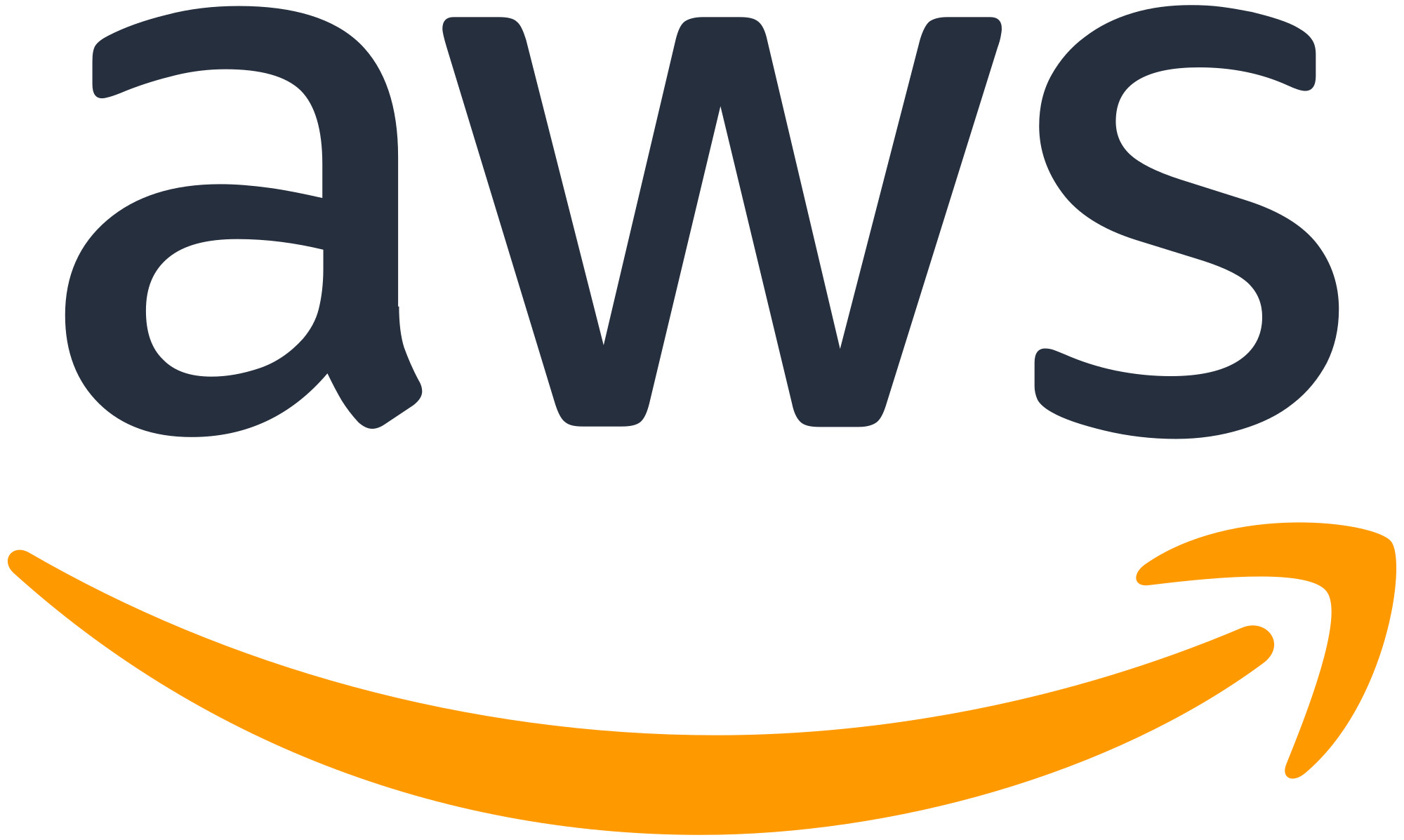 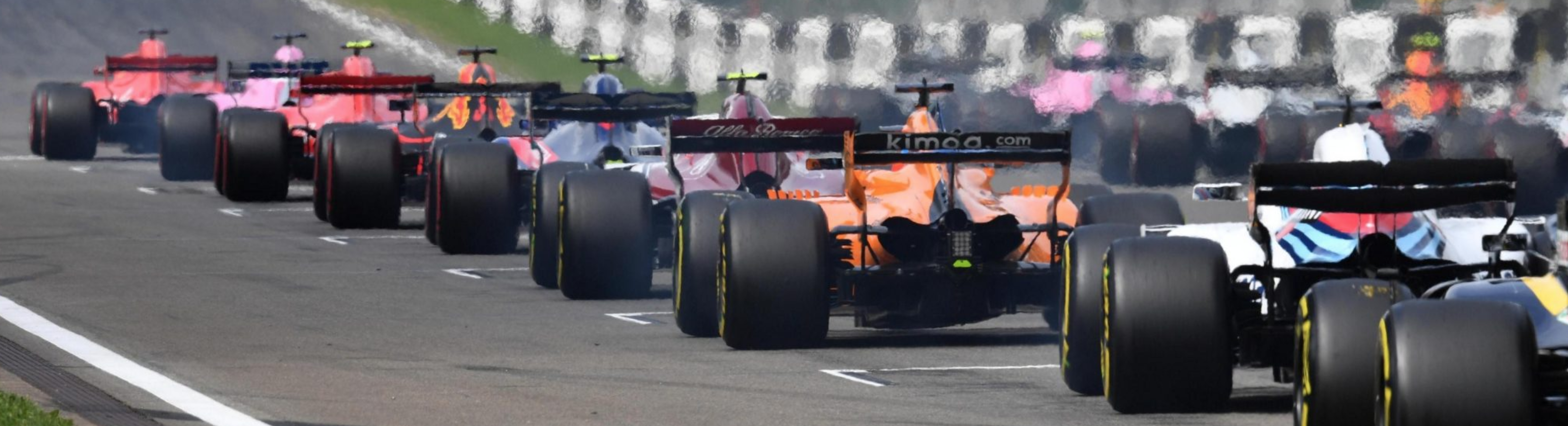 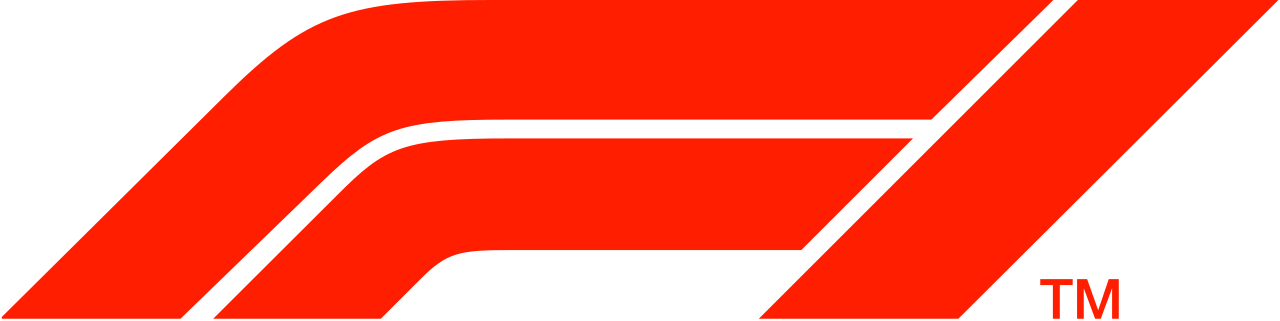 Adrian Cockcroft
AWS VP Cloud Architecture Strategy
@adrianco
OLD WORLD IT
Marketing analytics
Employees at work
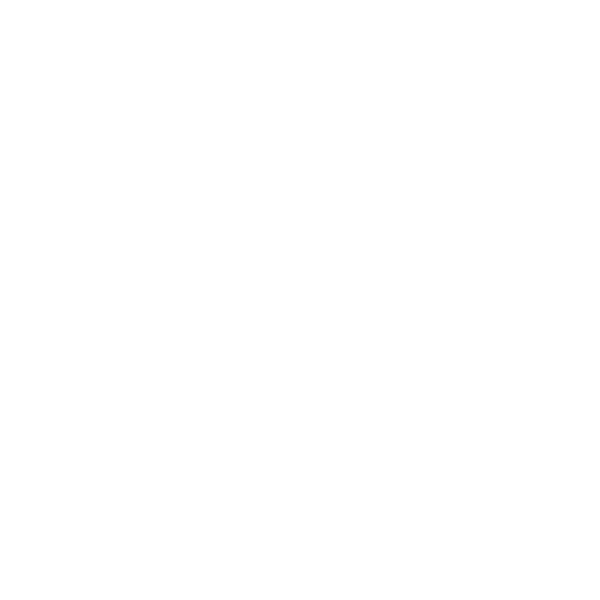 Sales channels
Factories + supply chain
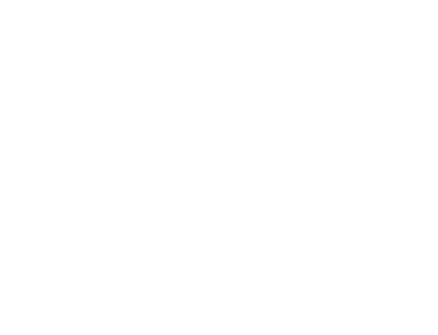 OLD WORLD IT
Marketing analytics
Employees at work
NEW WORLD IT
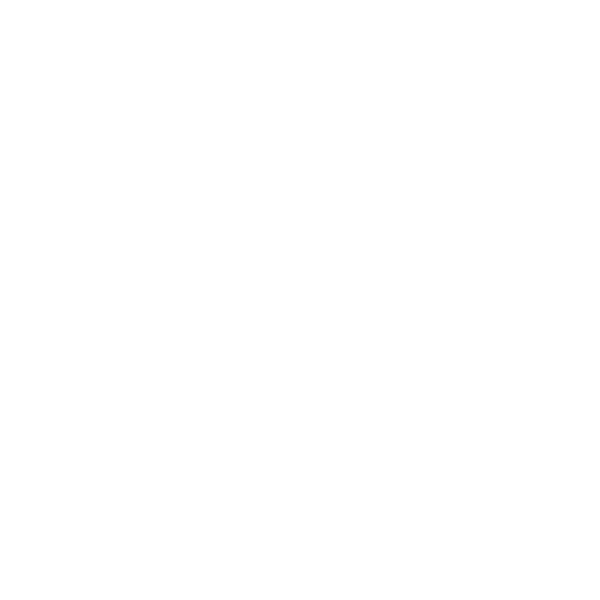 Sales channels
Factories + supply chain
Mobile employees
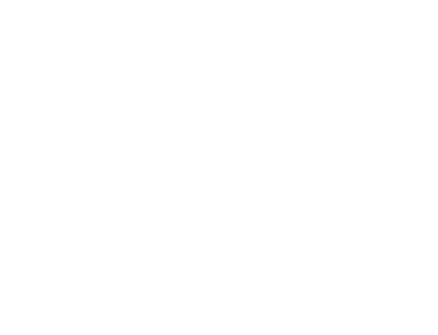 Employees at work
Onlinemarketing
Social media
Continuous supply tracking
NEW WORLD IT
Factories +supply chain
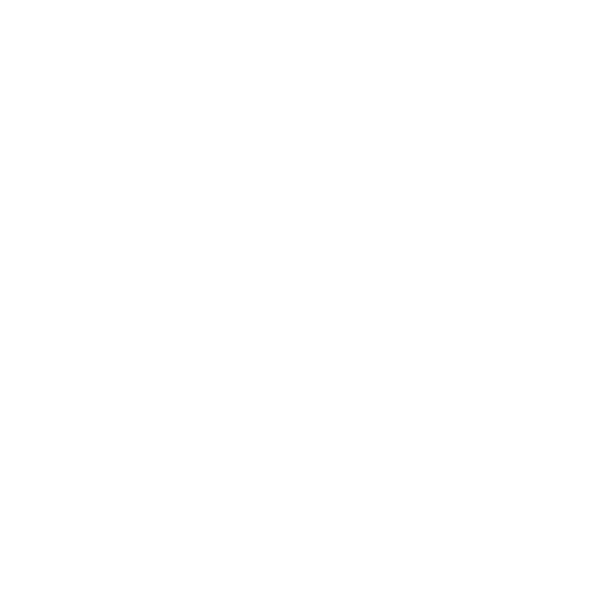 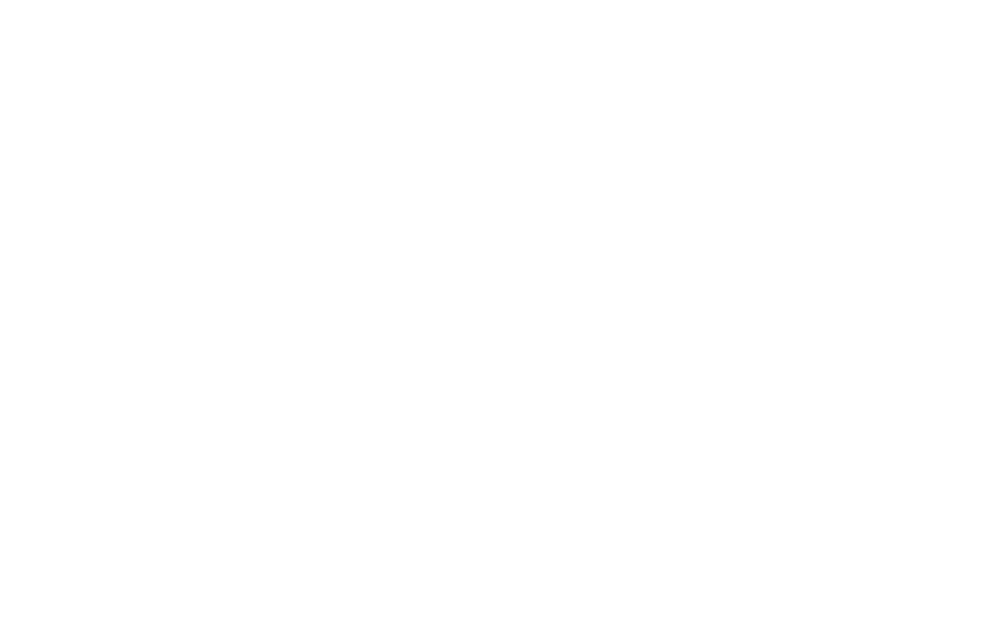 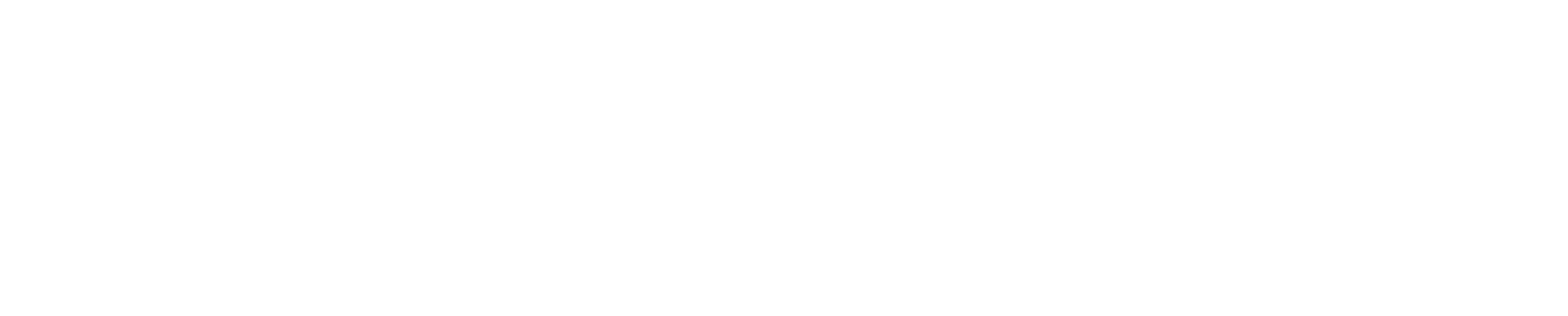 Just in time production
Online sales + delivery
IoT connected things
Personalization
Customer analytics
New channels direct to customer
More things, more scale, rapid change
New Needs
[Speaker Notes: Education example

New World: Product is interactive online content, customer is end user.  Result is a personal learning plan. Engagement and retention

New Needs: Personalization, customer tracking, new channels direct to consumer by passing existing institutions]
AWS: Unblocking Innovation for Digital Transformation with Enterprise Customers
Blockers for Innovation
Culture
Skills
Organization
Finance
Leadership Systems and Feedback
Training and Compensation
Silos Project to Product
Capex 
Versus Opex
Blockers for Innovation
Culture
Leadership Systems and Feedback
Centralized slow decision making

Lack of trust

Inflexible policies and processes
Skills
Organization
Finance
Training and Compensation
Silos Project to Product
Capex 
Versus Opex
Blockers for Innovation
Culture
Leadership Systems and Feedback
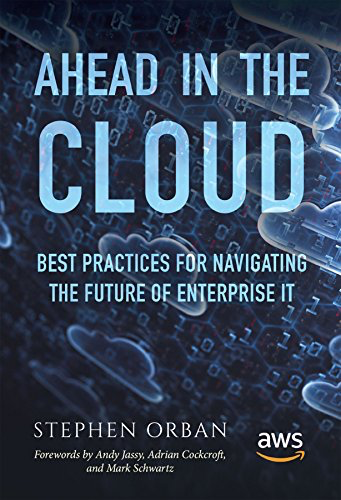 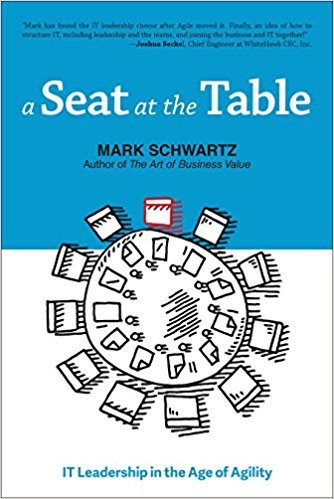 Stephen Orban
Ahead in the Cloud


Mark Schwartz
A Seat at the Table


(coming soon, War and Peace and IT)
Skills
Organization
Finance
Training and Compensation
Silos Project to Product
Capex 
Versus Opex
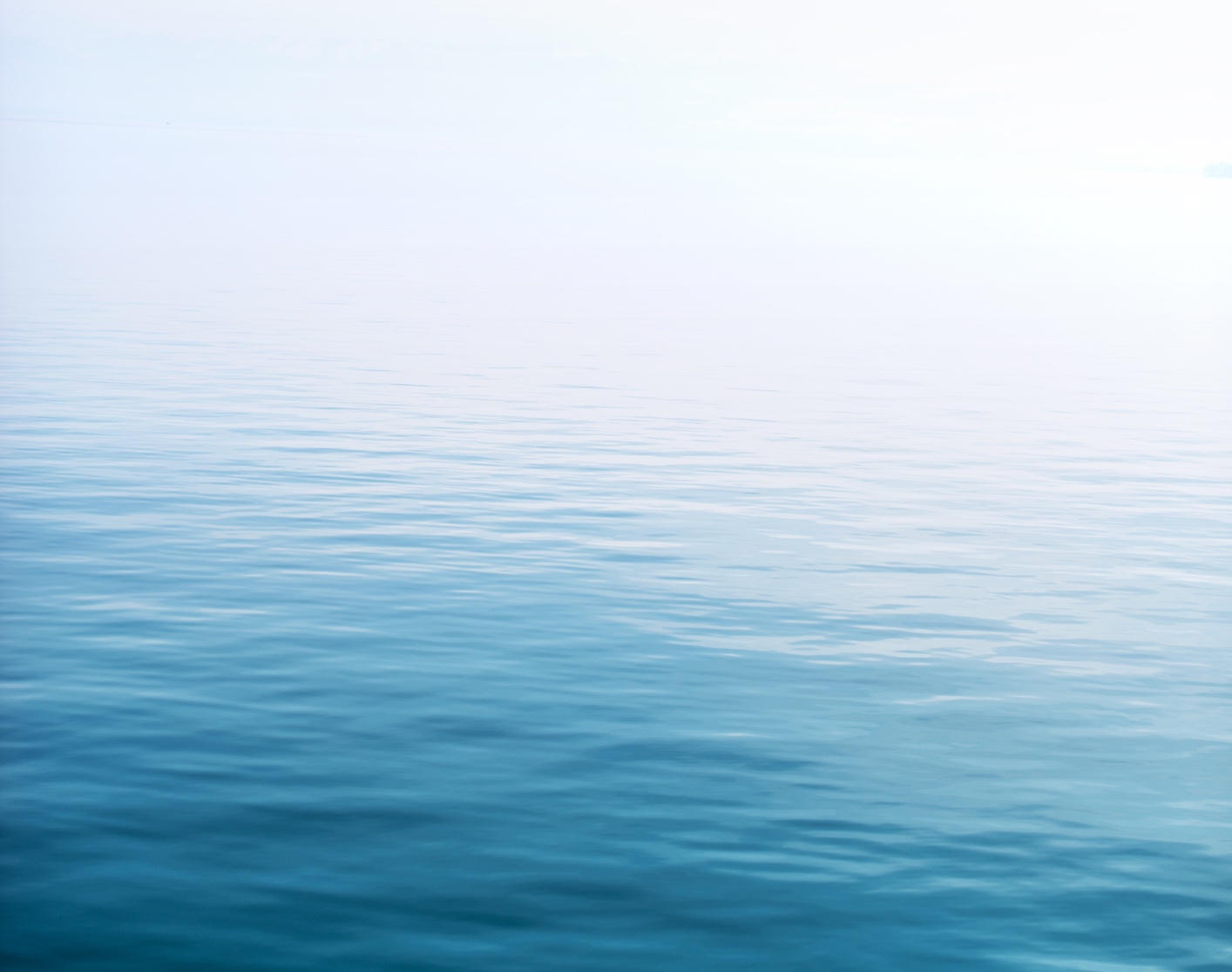 If you want to build a ship, don’t drum up the people to gather wood, divide the work, and give orders. Instead, teach them to yearn for the vast and endless sea.
Antoine de Saint-Exupéry, author of “Le Petit Prince” (“The Little Prince”)
Culture
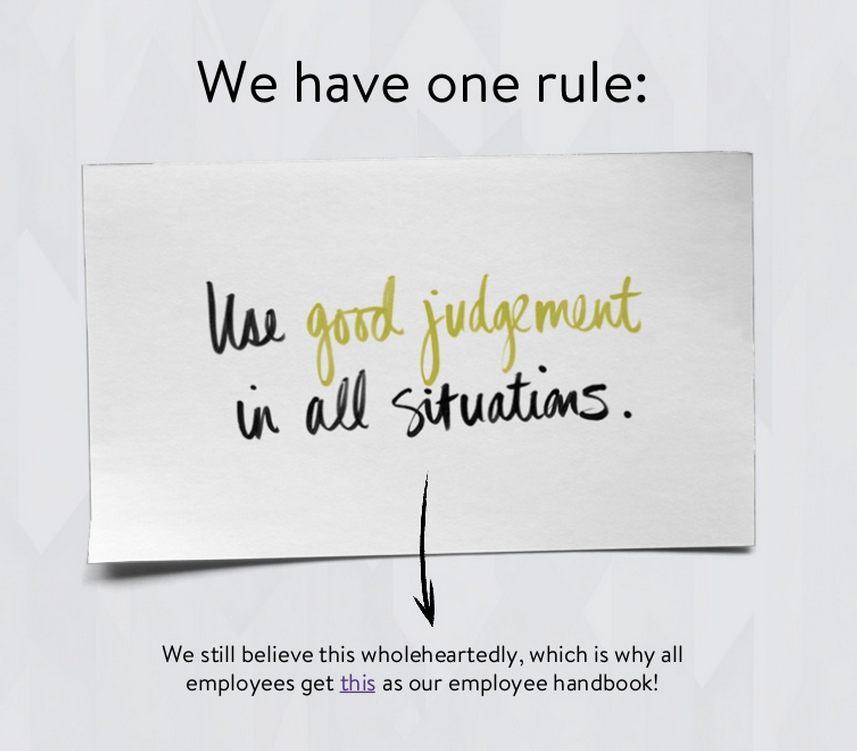 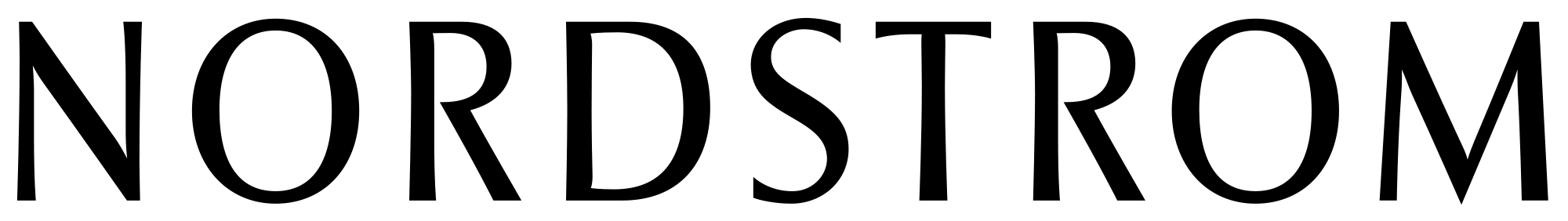 Culture
Nordstrom Technology NorDNA Culture Deck
Values are what we value
High performance
Freedom & responsibility
Context, not control
Highly aligned, loosely coupled
Pay top of market
Promotions & development
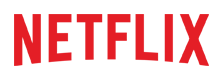 Culture
Seven Aspects of Netflix Culture
Customer obsession
Ownership
Invent and simplify
Are right, a lot
Hire and develop the best
Insist on the highest standards
Think big
Bias for action
Frugality
Learn and be curious
Earn trust of others
Dive deep
Have backbone; disagree and commit
Deliver results
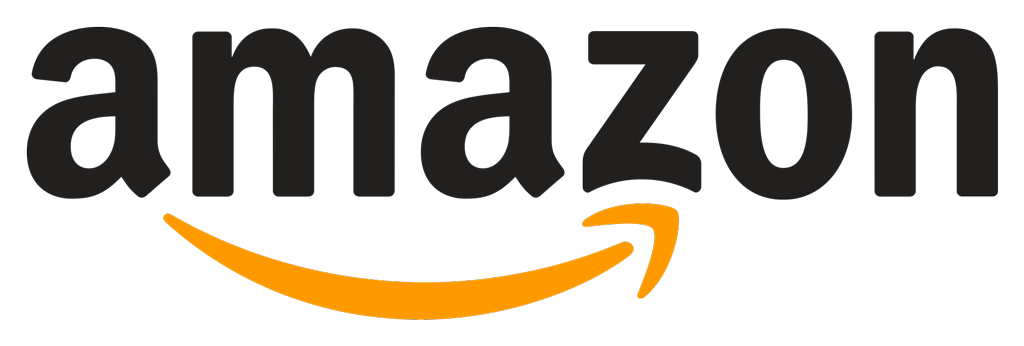 Culture
Amazon leadership principles
Intentional
Appropriate
Judgement
Culture
Blockers for Innovation
Culture
Skills
Organization
Finance
Leadership Systems and Feedback
Training and Compensation
Silos Project to Product
Capex 
Versus Opex
Centralized decision making

Lack of trust

Inflexible policies and processes
Blockers for Innovation
Skills
Training and Compensation
Train existing staff on cloud tech

Fund pathfinder teams

Be prepared to pay more to keep the best people after training!
Culture
Organization
Finance
Leadership Systems and Feedback
Silos Project to Product
Capex 
Versus Opex
Blockers for Innovation
Skills
Training and Compensation
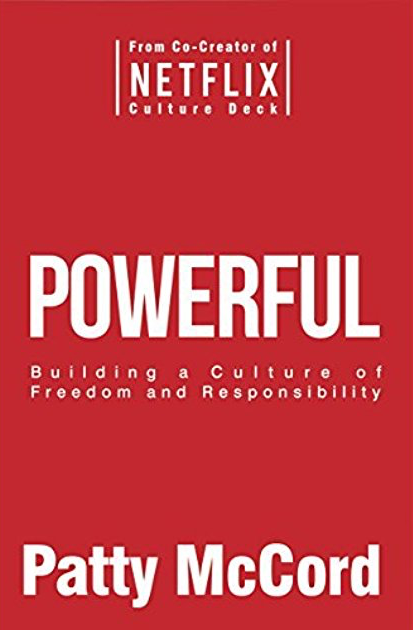 Get out of the way of innovation

Read the new book “Powerful”
by Patty McCord
Netflix Chief Talent Officer
Culture
Organization
Finance
Leadership Systems and Feedback
Silos Project to Product
Capex 
Versus Opex
Blockers for Innovation
Culture
Skills
Organization
Finance
Leadership Systems and Feedback
Training and Compensation
Silos Project to Product
Capex 
Versus Opex
Train existing staff on cloud tech

Fund pathfinder teams

Be prepared to pay more to keep the best people after training!
Blockers for Innovation
Organization
Move from Projects to Product Teams
Long term product ownership

Continuous delivery

DevOps and “run what you wrote”

Reduce tech-debt and lock-in
Culture
Skills
Finance
Leadership Systems and Feedback
Training and Compensation
Capex 
Versus Opex
Silos Project to Product
Blockers for Innovation
Organization
Move from Projects to Product Teams
Project to Product
by Mik Kersten

The DevOps
Handbook
by Gene Kim et. al.
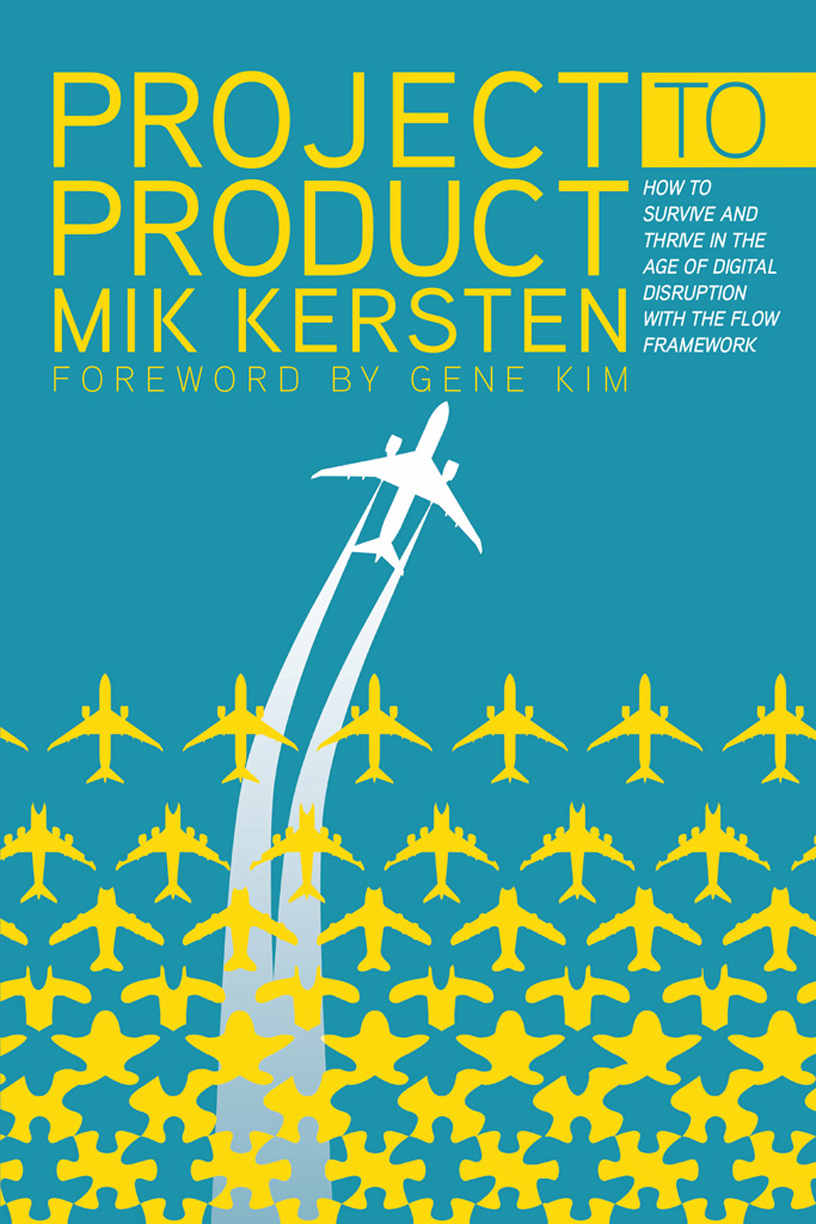 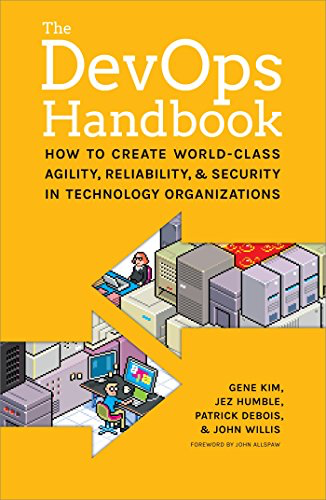 Culture
Skills
Finance
Leadership Systems and Feedback
Training and Compensation
CapEx 
Versus OpEx
Silos Project to Product
Blockers for Innovation
Culture
Skills
Organization
Finance
Leadership Systems and Feedback
Training and Compensation
Silos Project to Product
Capex 
Versus Opex
Blockers for Innovation
Finance
Capex Versus Opex
Is your CTO defining your technology architecture or is the CFO really in charge?
Culture
Skills
Organization
Leadership Systems and Feedback
Training and Compensation
Silos Project to Product
Blockers for Innovation
Finance
Capex Versus Opex
Datacenter to Cloud
Waterfall to Agile and DevOps

Understand the impact on EBITDA

Plan ahead, don’t surprise the CFO or your shareholders
Culture
Skills
Organization
Leadership Systems and Feedback
Training and Compensation
Silos Project to Product
Pathway for Digital Transformation
Speed
Scale
Strategic
!
Distributed Optimized Capacity
Critical Workloads Datacenter Replacement
Time to Value
What are the fundamental  metrics for innovation?
You don’t add innovation to an organization
You get out of its way!
Time to Value
TICKET
How long?
Do some work
Value to a customer
Time to Value
TICKET
Months?
Do some work
Value to a customer
Time to Value
TICKET
Days?
Do some work
Value to a customer
Time to Value
TICKET
Minutes?
Do some work
Value to a customer
There is no economy of scale in software
Smaller changes are better
Lots of small changes
Automated continuous delivery pipeline
Tagging, feature flags, A/B tests
Rapid cheap builds
Lots of small changes
HOURS
to
SECONDS
Move from Java Monolith to Go Microservices
SLOW build
BIG build
FAST build
SMALL build
Easier to
tell if it breaks
roll back to previous version
Change one small thing at a time
Easier to
measure time to value
Easier to
De-couple
New code from new feature
Incrementally change system with many small safe updates
Turn on features for testing and when it works – for everyone
Less risk
Faster problem detection
Faster repair
Less work in progress
Less time merging changes
Happier developers
Faster flow
Small changes
How do we get there?
Measure time to value everywhere
Automate collection and reporting of commit to deploy
How do we get there?
Learn to do small things quickly
Don’t get bogged down speeding up everything
How do we get there?
Measure cost per deploy
Build and test cost in $ and people  drive to reduce
Number of tickets filed per deploy  drive to one
Number of meetings per deploy  drive to zero
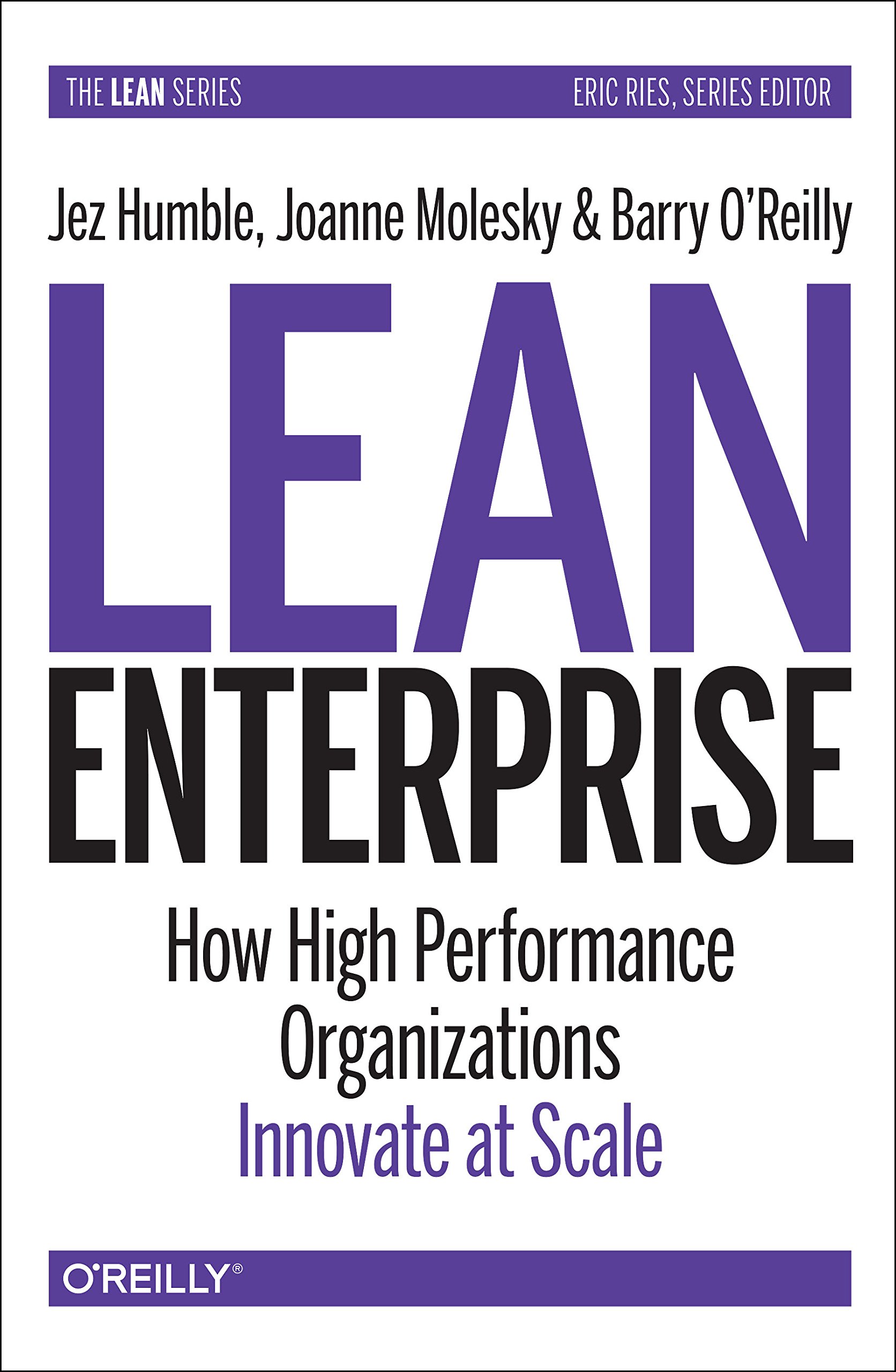 Hypothesis-driven development
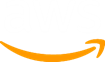 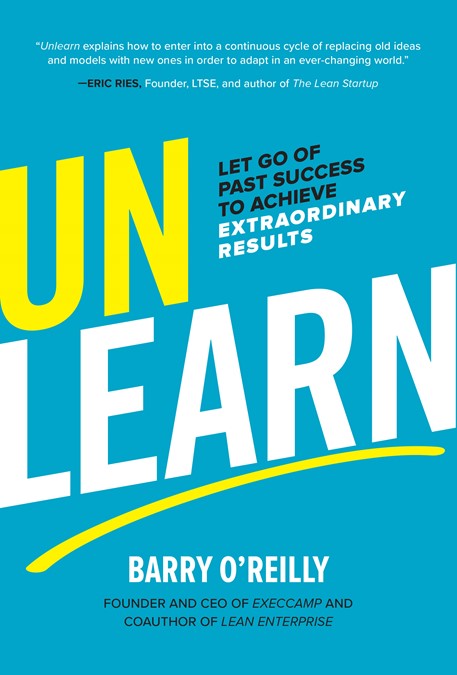 Break away from your old ways of working
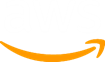 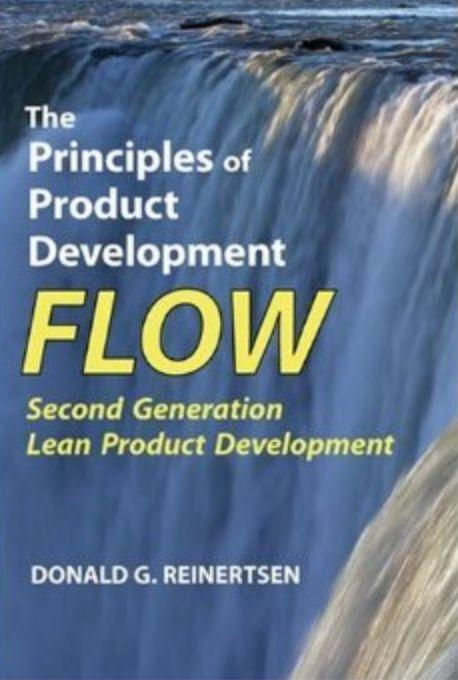 Theoretical basis for using consistently small changes
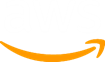 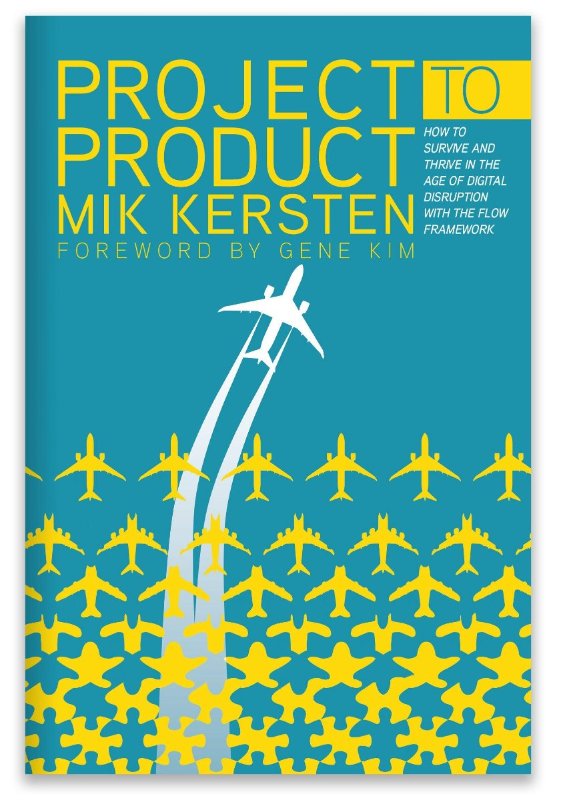 Get rid of 90% of your project managers as you move to continuous improvement
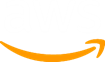 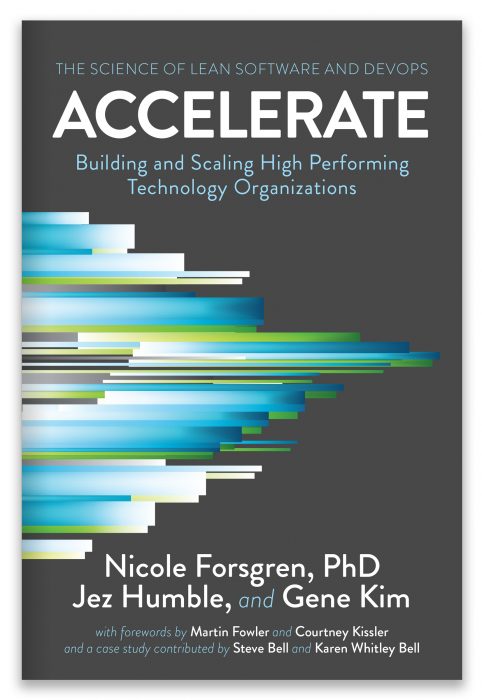 Survey data showing that low latency time-to-value works
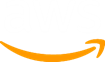 Pathway for Digital Transformation
Speed
Scale
Strategic
Time to Value
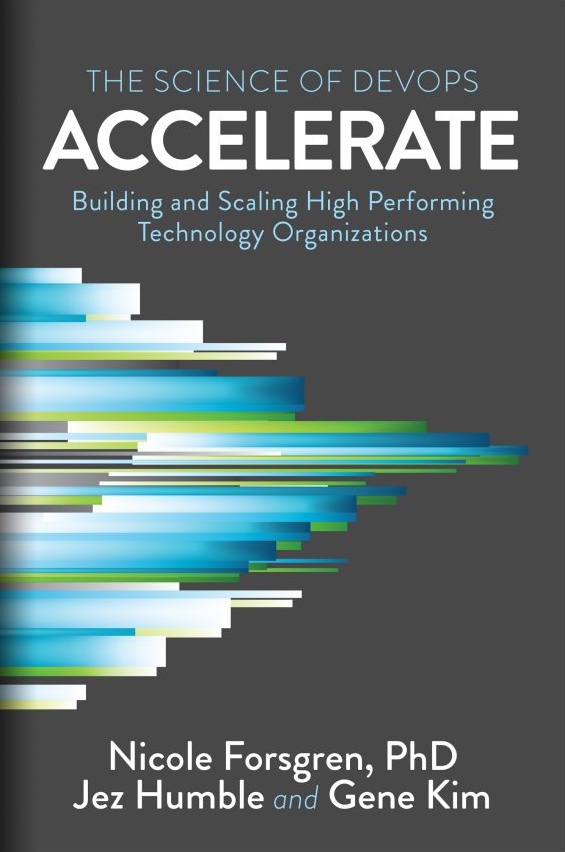 440x
The fast companies are
faster than the slow
We found that, compared to low performers, high performers have:
46 times more frequent code deployments
440 times faster lead time from commit to deploy
170 times faster mean time to recover from downtime
5.0 times lower change failure rate (1/5 as likely for a change to fail)
!
Months
Hours
Distributed Optimized Capacity
Critical Workloads Datacenter Replacement
https://itrevolution.com/book/accelerate/
Time to Value (2018 DORA Report)
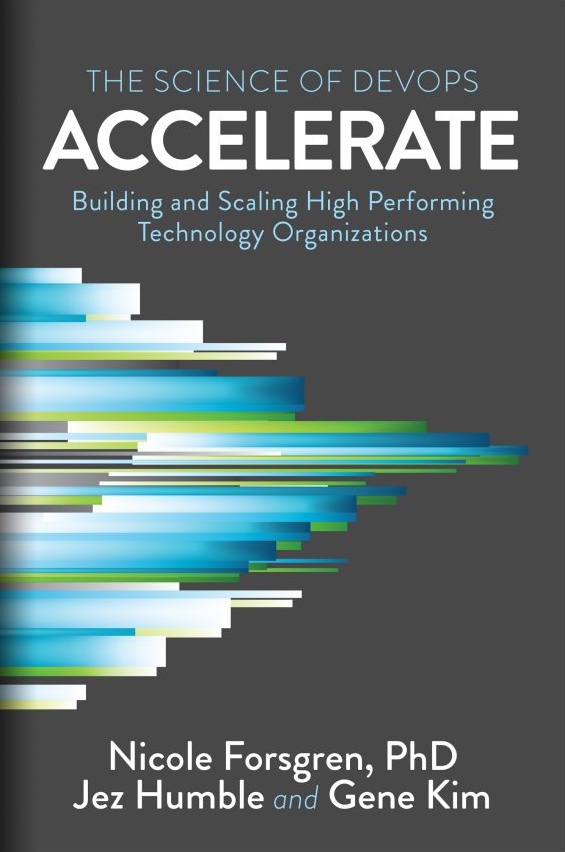 2,555x
The elite companies are
faster than the slow
We found that, compared to low performers, high performers have:
46 times more frequent code deployments
2,555 times faster lead time from commit to deploy
2,604 times faster mean time to recover from downtime
7 times lower change failure rate (1/7 as likely for a change to fail)
The elite are moving further ahead –
months to minutes…
https://itrevolution.com/book/accelerate/
Time to Value
Learn to do simple things quickly to unblock innovation
Avoid complex one-size-fits-all processes
Pathway for Digital Transformation
Speed
Scale
Strategic
Time to Value
The best IT architecture today is:
Minimalist, messy and inconsistent
Provides guard rails for security, scalability and availability
Designed to evolve rapidly and explore new technologies
Supports low latency continuous delivery
!
Distributed Optimized Capacity
Critical Workloads Datacenter Replacement
Pathway for Digital Transformation
Speed
Scale
Strategic
!
Distributed Optimized Capacity
Critical Workloads Datacenter Replacement
Time to Value
Pathway for Digital Transformation
Speed
Scale
Strategic
Distributed Optimized Capacity
Highly Scaled

Distributed for Availability

Cost Optimized High Utilization

Cloud Native Architecture
Time to Value
Cloud Native Principles
Pay as you go, afterwards
Self service—no waiting
Globally distributed by default
Cross-zone/region availability models
High utilization—turn idle resources off
Immutable code deployments
Containers or Serverless?

Or both?
What is the User Need?
What is the Problem You Are Trying to Solve?
Make a model spaceship quickly and cheaply
Traditional
Development
Design a prototype
Carve from modelling clay
Traditional
Development
Carve from modelling clay
Make molds
Design a prototype
Traditional
Development
Make molds
Carve from modelling clay
Produce injection molded parts
Traditional
Development
Produce injection molded parts
Make molds
Assemble parts
Traditional
Development
Assemble parts
Sell finished toy
Produce injection molded parts
Traditional
Development
Design a prototype
Carve from modelling clay
Produce injection molded parts
Assembleparts
Make molds
Sell finished toy
Assemble parts
Traditional
Development
Design a prototype
Carve from modelling clay
Produce injection molded parts
Assembleparts
Sell finished toy
Make molds
Traditional
Development
Rapid
Big bag of blocks
Instructions
A few hours
Development
Rapid
Big bag of blocks
Instructions
A few hours
A finished toy
Development
Rapid
Lacks fine detail
Recognizable, but not exactly what was asked for
A few hours
Big bag of blocks
Instructions
Easy to modify and extend
A finished toy
Optimization
Take a group of Lego bricks…
…and form a new custom brick
A few hours
A more specialized common component
Big bag of blocks
Instructions
A finished toy
Traditional
Rapid Development
Full custom design
Months of work
Custom components may be fragile and need to be debugged and integrated
Too many detailed choices
Long decision cycles
Building bricks assembly
Hours of work
Standard reliable components scale and are well understood and interoperable
Need to adjust requirements to fit the patterns available
Constraints tend to reduce debate and speed up decisions
Containers
Serverless
Custom code and services
Lots of choices of frameworks and API mechanisms
Where needed, optimize serverless applications by also building services using containers to solve for
Lower startup latency
Long running compute jobs
Predictable high traffic
Serverless events and functions
Standardized choices
Combine these building blocks
AWS Lambda
API Gateway
Amazon SNS, SQS
Amazon DynamoDB
AWS Step Functions
Pathway for Digital Transformation
Speed
Scale
Strategic
!
Distributed Optimized Capacity
Critical Workloads Datacenter Replacement
Time to Value
Datacenter to cloud migrations are under-way for the most business and safety critical workloads
AWS and our partners are developing patterns, solutions and services for customers in all industries including travel, finance, healthcare, manufacturing…
Do you have a backup datacenter?
How often do you failover apps to it?
How often do you failover the whole datacenter at once?
“Availability Theater”
A fairy tale…
Once upon a time, in theory, if everything works perfectly, we have a plan to survive the disasters we thought of in advance.
How did that work out?
Forgot to renew domain name…
SaaS vendor
Entertainment site
Didn’t update security certificate and it expired…
Finance company, Jersey City
Datacenter flooded in hurricane Sandy…
Whoops!
YOU, tomorrow
“You can’t legislate against failure, focus on fast detection and response.”
—Chris Pinkham
The Network Is ReliableACM Queue 2014
Bailis & Kingsbury
@pbailis       @aphyr

(Spoiler—it isn’t…)
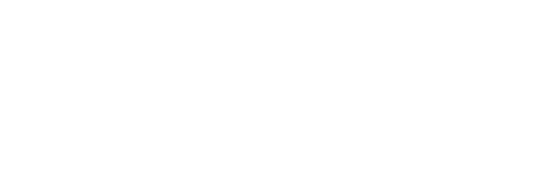 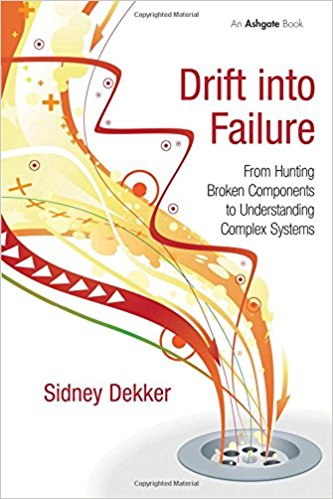 Drift Into Failure
Sydney Dekker
Everyone can do everything right at every step, and you may still get a catastrophic failure as a result…
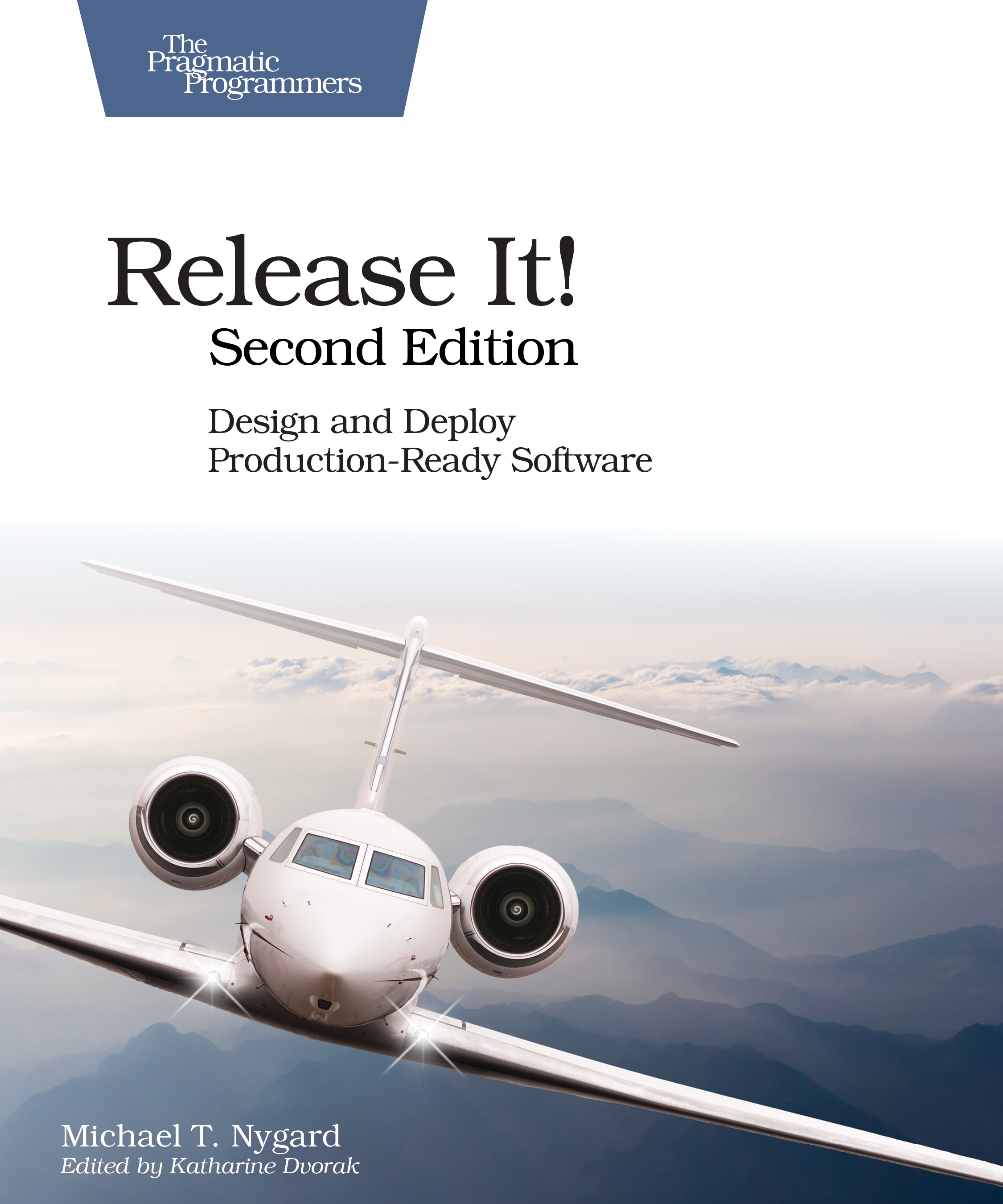 Release It!Second Edition 2017
Michael Nygard

Bulkheads, circuit breakers, and some new ideas…
Resilience
Present
Past
Future
?
Disasterrecovery
Chaosengineering
Resilient
critical systems
Resilience
2004
2010
2012
2016
2017
2018
2004
Amazon—Jesse Robbins. Master of disaster
2010
Netflix—Greg Orzell. @chaosimia—First implementation of Chaos Monkey to enforce use of auto-scaled stateless services
2012
NetflixOSS open sources simian army
2016
Gremlin Inc founded
Chaosengineering
Netflix chaos eng book. Chaos toolkit open source project
2017
Chaos concepts getting adoption, more startups
2018
Chaosarchitecture
Four layers
Two teams
An attitude
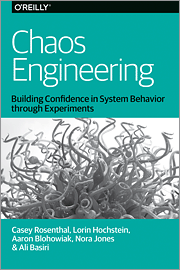 People
Application
Switching
ChaosEngineeringTeam
Infrastructure
Chaos
architecture
People
Application
Tools
Tools
Four layers
Two teams
An attitude—Find the weakest link
Switching
ChaosEngineeringTeam
SecurityRedTeam
Infrastructure
You can only be as strong as yourweakest link
Dedicated teams are needed to find weaknesses before they take you out!
Failures are asystem problem—lack of safety margin
Not something with a root cause of component or human error
Experienced staff
Robust applications
Dependable switching fabric
Redundant service foundation
Cloud provides the automation that leads to chaos engineering
As datacenters migrate to cloud, fragile and manual disaster recovery processes can be standardized and automated
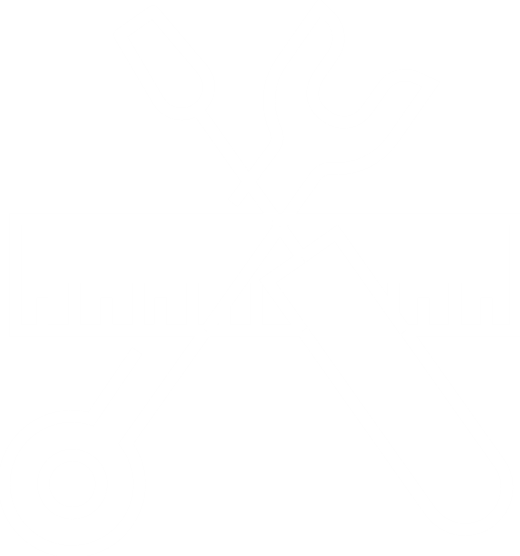 Testing failure mitigation will move from a scary annual experience to automatedcontinuously tested resilience
Distributed Optimized Capacity
Time to Value
Thank you and questions?
Speed
Scale
Strategic
!
Distributed Optimized Capacity
Critical Workloads Datacenter Replacement
Time to Value